Roots of equations
Last time
Newton’s Method
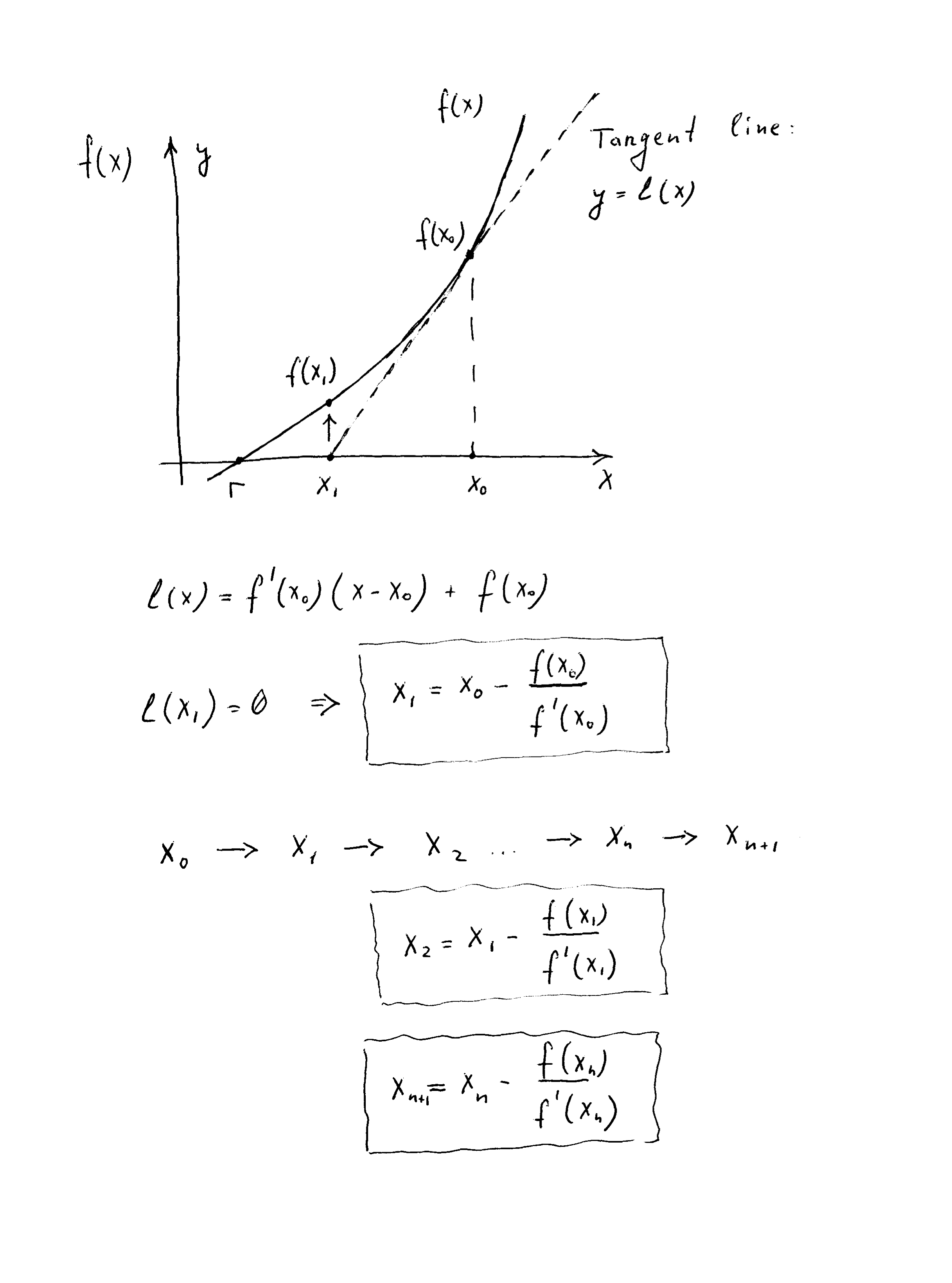 Newton’s Method
Example
Convergence analysis in Newton’s method
Contrast Newton’s Convergence to that of Bisection:
Explore Newton’s method
root2.math    multiple examples.
ResourceFunction["FindRootPlot"][x^2 -1, {x,  0.2}, Method -> {"Newton", "StepControl" -> None}]
0.2
ResourceFunction["FindRootPlot"][x^2 -1, {x,  1.3}, Method -> {"Newton","StepControl" -> None}, PlotRange->{{0.5, 1.5},{-1.0, 1.0}}, Frame -> True]
Pitfalls of Newton’s method
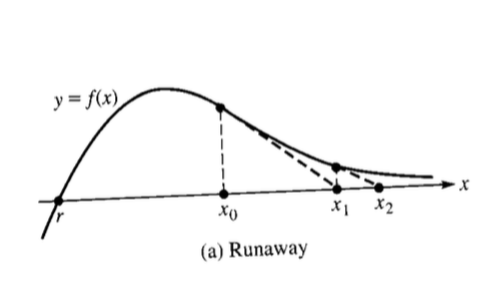 a) Runaway
Run Away: specific example.
Pitfalls of Newton’s method
b) Flat spot
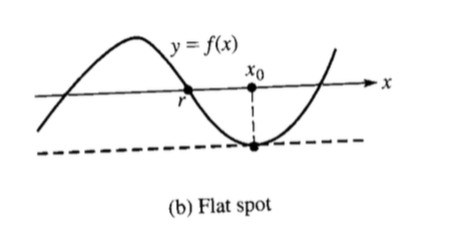 Pitfalls of Newton’s method
c) Cycle
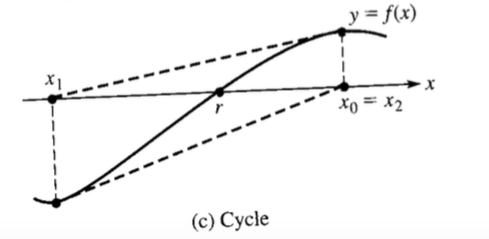 Convergence analysis in Bisection method
How do you stop iterations in general,  in practice?
Remember: you don’t know the root value.
How to choose TOL?
Do not choose higher accuracy than you need for your specific problem – waste of time, possible instability when close to machine precision. 

At any rate, for the root finding problem, the highest possible accuracy, or lowest TOL ~ e_mach. Can’t get any more accurate: when the difference between the n and n+1 iteration will get close to e_mach  the algorithm (any) will stop converging as you will be getting zeros.
Examples of Mathematica functions for finding roots
Script roots.math: 
function Solve[f(x)==0, x]   -  analytical solution for f(x)=0
function Nsolve[f(x)==0, x]  - numerial solution for f(x)=0
These two Mathematica functions are good for solving linear fuctions or polynomials
More universal Mathematica function is FindRoot[] which uses Newton’s method
Script root2.math:
    to eliminate the initial value problem FindRoot[f(x)  == 0., {x, Random[]}]
Mathematica function for solving a system of nonlinear equations (just FYI, will not be on HW or exams ).
Script root2D.math:
Function FindRoot can be applied for solving a system of nonlinear equations
FindRoot[{f1(x,y,z)==0, f2(x,y,z)==0, f3(x,y,z)==0}, {x, a}, {y,b}, {z,c}] 
where f1, f2 and f3 are different nonlinear functions. a, b and c are initial values for arguments x, y and z respectively.